Sachenrecht
Vorlesung im WS 2020/2021
Prof. Dr. Thomas Hoeren
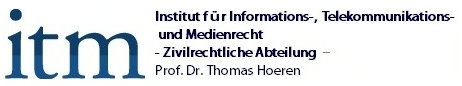 Besitz (AP 2)Arten, Erwerb und Verlust des Besitzes, Besitzschutz
Prof. Dr. Thomas Hoeren
Sachenrecht
Gegenstand des Besitzes
Besitz = die von einem natürlichen Besitzwillen getragene tatsächliche Sachherrschaft, vgl. § 854 Abs. 1 BGB

 Tatsächliche Zuordnung
 Maßgeblich ist die Verkehrsanschauung
Zur Unterscheidung: Eigentum = umfassendes Herrschaftsrecht über eine Sache
Nutzungs- und Abwehrrecht, vgl. § 903 S. 1 BGB
Rechtliche Zuordnung
3
Prof. Dr. Thomas Hoeren
Sachenrecht
Funktionen des Besitzes
Publizitätsfunktion
Schutzfunktion
Kontinuitätsfunktion
Übertragungsfunktion
4
Prof. Dr. Thomas Hoeren
Besitz
Sachenrecht
Beziehung zur Sache
Berechtigung
Umfang der Berechtigung
Art der Besitzerlangung
Besitzwille
Arten des Besitzes
Unmittelbarer Besitz
Mittelbarer Besitz
Berechtigter Besitz
Unberechtigter Besitz
Eigenbesitz
Fremdbesitz
Alleinbesitz
Mitbesitz
Fehlerhafter Besitz
Nicht fehlerhafter Besitz
5
Prof. Dr. Thomas Hoeren
Sachenrecht
Unmittelbarer Besitz
Unmittelbarer Besitzer = derjenige, der die tatsächliche Gewalt (Sachherrschaft) über die Sache ausübt (vgl. § 854 Abs. 1 BGB)
6
Prof. Dr. Thomas Hoeren
Sachenrecht
Erwerb des unmittelbaren Besitzes
Voraussetzungen
Erlangung der tatsächlichen Sachherrschaft
Jederzeit in der Lage sein, auf die Sache einzuwirken (= räumliche Beziehung zur Sache)
Besitzerwerbswille
(nach außen erkennbarer) Sachherrschaftswille
Aber: natürlicher Wille genügt! (≠ rechtsgeschäftlicher Wille)
7
Prof. Dr. Thomas Hoeren
Sachenrecht
Beendigung des unmittelbaren Besitzes, vgl. § 856 BGB
Wenn der bisherige Besitzer die tatsächliche Herrschaft unfreiwillig nicht mehr ausüben kann (z.B. Verlust oder Diebstahl der Sache)
		oder
Wenn er freiwillig nach außen erkennbar seinen Willen kundtut, die tatsächliche Sachherrschaft nicht mehr ausüben zu wollen (z.B. Veräußerung der Sache)
Ausnahme: Abs. 2  ihrer Natur nach nur vorübergehende Verhinderung
8
Prof. Dr. Thomas Hoeren
Sachenrecht
Mittelbarer Besitz, § 868 BGB
Der unmittelbare Besitzer vermittelt einem (Ober-)Besitzer den Besitz (daher auch: „Besitzmittler“).
Der mittelbare Besitzer hat keine direkte Beziehung zur Sache (z.B. Mieter = unmittelbarer Besitzer. Vermieter = (nur) mittelbarer Besitzer
Prof. Dr. Thomas Hoeren
9
Sachenrecht
Mittelbarer Besitz – Besitzmittlungsverhältnis, vgl. § 868 BGB
Voraussetzung des mittelbaren Besitzes: Besitzmittlungsverhältnis, vgl. § 868 BGB
Besitzmittlungsverhältnis (+), wenn: 

unmittelbarer Besitz eines anderen
Fremdbesitzwille des unmittelbaren Besitzers
Konkretes Rechtsverhältnis, das zum Besitz auf Zeit berechtigt 	 jederzeitiger Herausgabeanspruch des mittelbaren Besitzers
Prof. Dr. Thomas Hoeren
10
Sachenrecht
Fall 1 (AP 2)
V, der von München nach Berlin zieht, vermietet sein Haus an M. Um bei seinen häufigen Aufenthalten in München eine Bleibe zu haben, mietet er (V) im Dachgeschoss seines Hauses ein Mansardenzimmer. 
Wer ist Besitzer des Hauses und der Räume? Welche Besitzarten liegen hier vor?
Prof. Dr. Thomas Hoeren
11
Sachenrecht
Fall 1 (AP 2) - Lösung
V ist Eigentümer des Hauses.
M ist unmittelbarer Fremdbesitzer des Erdgeschosses, § 854 BGB.
M ist mittelbarer Fremdbesitzer des Dachgeschosses, § 868 BGB.
V ist mittelbarer Eigenbesitzer des Erdgeschosses.
V ist unmittelbarer Fremdbesitzer des Dachgeschosses.
Prof. Dr. Thomas Hoeren
12
Sachenrecht
Fall 2 Frage 1 (AP 2)
Der Landwirt E lässt auf dem 5 km von seinem Gehöft entfernten Acker einen Pflug und eine Egge stehen. Dort werden sie von D gestohlen, der sie an G verleiht.
Wer ist Besitzer der Geräte?
Welche Ansprüche hat E gegen D und G?
Prof. Dr. Thomas Hoeren
13
Sachenrecht
Fall 2 Frage 1 (AP 2) - Lösung
In der Entfernung vom Acker durch E ist lediglich eine Besitzlockerung zu sehen, vgl. § 856 Abs. 2 BGB
Durch den Diebstahl hat D unmittelbaren Eigenbesitz gem. § 854 Abs. 1 BGB begründet und den Besitz von E (nicht aber das Eigentum!) aufgehoben, § 856 Abs. 1, 2. Var. BGB
Durch das Verleihen an G hat G als Besitzmittler unmittelbaren Fremdbesitz begründet und D mittelbaren Eigenbesitz erlangt, § 868 BGB
Prof. Dr. Thomas Hoeren
14
Sachenrecht
Fall 3 (AP 2)
Der Landwirt V verkauft in seinem Wald liegende gefällte Bäume an den K. V erlaubt K die Abfuhr des Holzes. 
Ist K Besitzer geworden?
Prof. Dr. Thomas Hoeren
15
Sachenrecht
Fall 3 (AP 2) - Lösung
Besitz gem. § 854 Abs. 1 BGB (-) keine Erlangung der tatsächlichen Gewalt 
Besitz gem. § 854 Abs. 2 BGB (+)  Einigung (+)
Prof. Dr. Thomas Hoeren
16
Sachenrecht
Besitzdiener, § 855 BGB
Grundsatz: 
Inhaber der tatsächlichen Sachherrschaft ist unmittelbarer Besitzer, § 854 Abs. 1 BGB
Ausnahme: 
Inhaber der tatsächlichen Sachherrschaft ist nur Besitzdiener i.S.v. § 855 BGB
	Voraussetzung:
soziales Abhängigkeitsverhältnis (äußerlich erkennbar) des Besitzdieners in Bezug zum Besitzherrn (Abhängigkeit von dessen Weisungen) aus Vertrag oder Gesetz
17
Prof. Dr. Thomas Hoeren
Possessorischer Besitzschutz
Petitorischer Besitzschutz
Sonstiger Besitzschutz
Gewaltrechte/
Selbsthilferechte
Sachenrecht
Besitzschutz
Besitzwehr, 
§ 859 Abs. 1 BGB
Deliktsrecht, 
§ 823 Abs. 1 BGB
Anspruch auf Herausgabe,
§ 861 BGB
Anspruch auf Herausgabe gegen den bösgläubigen Besitzer,
§ 1007 Abs. 1 BGB
Bereicherungsrecht,
§ 812 BGB
Besitzkehr,
§ 859 Abs. 2, 3 BGB
Anspruch wegen Besitzstörung,
§ 862 BGB
Anspruch auf Herausgabe gegen den gutgläubigen Besitzer,
§ 1007 Abs. 2 BGB
Herausgabeansprüche,
z.B. § 985 BGB
18
Prof. Dr. Thomas Hoeren
Sachenrecht
Fall 5 (AP 2)
B betritt das Lokal zum "Flotten Erich" und bestellt sich ein Bier. Nachdem ihm das Bier serviert wurde, verlässt er seinen Platz, um sich aus dem Automaten Zigaretten zu ziehen. In diesem Augenblick setzt sich sein ehemaliger Kollege C auf seinen Platz, steckt das Feuerzeug des B ein und schickt sich an, das Bier von B auszutrinken. 
B denkt darüber nach, welche rechtlichen Möglichkeiten (nur Besitzschutzansprüche) bestehen, um C zur Rückgabe seines Feuerzeugs zu veranlassen und ihn am Austrinken des Bieres zu hindern.
19
Prof. Dr. Thomas Hoeren
Sachenrecht
Fall 5 (AP 2) – Lösung (1)
Hinsichtlich des Bieres und des Bierglases
Selbsthilferecht aus § 859 Abs. 1 und Abs. 2 BGB
§ 861 BGB und § 1007 Abs. 1 BGB
Schadensersatzansprüche  gem. §§ 823 Abs. 1 und 823 Abs. 2 i. V. m. § 858 Abs. 1 BGB
20
Prof. Dr. Thomas Hoeren
Sachenrecht
Fall 5 (AP 2) – Lösung (2)
Hinsichtlich des Feuerzeugs 
Selbsthilferecht aus § 859 Abs. 2 BGB 
Anspruch auf Wiedereinräumung des unmittelbaren Besitzes aus § 861 BGB und § 1007 Abs. 2 BGB
21
Prof. Dr. Thomas Hoeren
Sachenrecht
Besitzwehr, § 859 I BGB
Selbsthilfeberechtigung des Besitzers
Besitzbeeinträchtigung durch verbotene Eigenmacht, i. S. d. § 858 Abs. 1 BGB
Verbotene Eigenmacht wird im ZP der Besitzwehr schon/noch verübt 
Richtige Abwehrgegner,  § 859 Abs. 1, 4 BGB
Zulässiges Gewaltmittel
22
Prof. Dr. Thomas Hoeren
Sachenrecht
Besitzkehr bei beweglichen Sachen, § 859 II BGB
Wiederherstellung des durch verbotene Eigenmacht gestörten früheren Rechtszustandes 
Selbsthilfeberechtigung des früheren Besitzers 
Besitzbeeinträchtigung durch verbotene Eigenmacht i. S. d. § 858 Abs. 1 BGB 
Tatfrische (unmittelbarer zeitl./räuml. Zusammenhang zur Entziehung)
Richtiger Abwehrgegner § 859 I, IV BGB
23
Prof. Dr. Thomas Hoeren
Sachenrecht
Besitzkehr bei unbeweglichen Sachen § 859 Abs. 3 BGB
Selbsthilfeberechtigung des Besitzers
Besitzbeeinträchtigung durch verbotene Eigenmacht, i. S. d.  § 858 Abs. 1 BGB 
„sofort“ nach der Entziehung
24
Prof. Dr. Thomas Hoeren
Sachenrecht
§ 861 Abs. 1 BGB – Possessorischer Besitzschutz bei Besitzentziehung
Besitzlage
Besitzentziehung durch verbotene Eigenmacht (§ 858 Abs. 1 BGB)
Fehlerhafter Besitz
Kein Ausschluss nach § 861 Abs. 2 BGB
Kein Erlöschen nach § 864 BGB
25
Prof. Dr. Thomas Hoeren
Sachenrecht
Fall 9 AP (2)
Die Eheleute M und F aus Berlin haben sich seit längerem entfremdet. Nach einer heftigen Auseinandersetzung hat der Ehemann die eheliche Wohnung im August 2012 verlassen und lebt seither in einem möblierten Zimmer in Bochum. Der Mietvertrag über die eheliche Wohnung ist Ende 2013 einverständlich mit dem Vermieter aufgehoben worden und ein neuer Mietvertrag wurde nur mit F abgeschlossen. Ende März 2014 erscheint M in Berlin und verlangt von seiner Frau Einlass in die Wohnung. Als F ihm das verweigert, verschafft er sich gewaltsam Zutritt. 
Welche Besitzschutzansprüche hat F gegen M? 
(dazu BGH, NJW 1972, 44 = MDR 1972, 33)
26
Prof. Dr. Thomas Hoeren
Sachenrecht
Fall 9 (AP 2) – Lösung
Ansatz: 	F könnten Besitzschutzrechte zustehen; diese kommen dann nicht zum Tragen, wenn bzgl. der Wohnung Mitbesitz des M vorliegt, s. § 866 BGB.		 Mitbesitz des M (-)  Besitzschutzrechte (+)
859 Abs. 1 BGB (+)
§ 862 Abs. 1 BGB (+)
27
Prof. Dr. Thomas Hoeren
Sachenrecht
Fall 2, Frage 2 (AP 2)
Der Landwirt E lässt auf dem 5 km von seinem Gehöft entfernten Acker einen Pflug und eine Egge stehen. Dort werden sie von D gestohlen, der sie an G verleiht.
Wer ist Besitzer der Geräte?
Welche Ansprüche hat E gegen D und G?
28
Prof. Dr. Thomas Hoeren
Sachenrecht
Fall 2 (AP 2), Frage 2- Lösung (1)
Ansprüche E gegen D	
A. 	Ansprüche E gegen D, § 861 Abs. I BGB 
Besitzlage (+) 
Besitzentziehung durch verbotene Eigenmacht (+) 
D ist fehlerhafter Besitzer (+) 
Kein Ausschluss nach § 861 Abs. 2 BGB (+) 
Kein Erlöschen nach § 864 BGB (+)
Ergebnis: E hat gegen D Anspruch auf Wiedereinräumung des Besitzes aus § 861 Abs. 1 BGB
29
Prof. Dr. Thomas Hoeren
Sachenrecht
Fall 2 (AP 2), Frage 2 – Lösung (2)
Anspruch E gegen D aus § 985 BGB (+)
Anspruch E gegen D aus § 1007 Abs. 1 BGB (+)
Anspruch E gegen D aus § 812 Abs. 1 S. 1, 2. Var. BGB (+)
Schadensersatzansprüche, § 823 Abs. 1 BGB (+), § 823 Abs. 2 BGB i. V. m. § 242 StGB, § 823 Abs. 2 i. V. m. § 858 BGB (+)
30
Prof. Dr. Thomas Hoeren
Sachenrecht
Fall 2 (AP 2), Frage 2- Lösung (3)
Ansprüche E gegen G
Anspruch E gegen D, § 861 Abs. 1 BGB 
Besitzlage (+) 
Besitzentziehung durch verbotene Eigenmacht (+) 
G ist fehlerhafter Besitzer
Ergebnis: G hat Anspruch auf Wiedereinräumung des Besitzes aus § 861 Abs. 1 BGB
B. 	Anspruch E gegen G aus § 985 BGB (+)
C. 	Anspruch E gegen G aus § 1007 Abs. 2 BGB (+)
31
Prof. Dr. Thomas Hoeren
Sachenrecht
Fall 6 (AP 2)
K findet bei seinem Besuch im SB-Supermarkt unter einem Regal zwischen den dort aufgestellten Waren einen 500 Euro-Schein und nimmt diesen an sich. Als der Eigentümer des Supermarktes, E, von diesem Vorfall erfährt, verlangt er von K die Herausgabe des Scheines aus § 861 Abs. 1 BGB. Schließlich seien auch seine Angestellten angewiesen, Fundsachen bei ihm abzugeben. 
Mit Recht?
32
Prof. Dr. Thomas Hoeren
Sachenrecht
Fall 6 (AP 2) - Lösung
Anspruch E gegen K aus § 861 BGB
Besitzlage (+) 
 Nach Verkehrsanschauung erstreckt sich der generelle Besitzwille einer Person auf alle Gegenstände, die sich im Wohnhaus/Geschäftslokal befinden. 
Besitzentziehung durch verbotene Eigenmacht (+) 
Kein Ausschluss nach § 864 Abs. 2 BGB (+)
Kein Ausschluss nach § 861 Abs. 2 BGB (+)
B. Ergebnis: E hat gegen K Anspruch auf Herausgabe des 500 Euro-Scheins aus § 861 Abs. 1 BGB
33
Prof. Dr. Thomas Hoeren
Sachenrecht
Fall 7, Frage 1 (AP 2)
Z und L haben in einem Geschäftshaus im 2. und 3. Stock gewerbliche Räume gemietet. Nach den Mietverträgen mit dem Eigentümer E sind sie beide berechtigt, den dort eingebauten Lastenaufzug zu benutzen. Z lässt heimlich das Schloss an dem Aufzug ersetzen, sodass L den Aufzug nicht mehr benutzen kann.
Hat L gegen Z einen Anspruch auf Zugänglichmachung des Aufzuges?
Prof. Dr. Thomas Hoeren
34
Sachenrecht
Fall 7 (AP 2) Frage 1 – Lösung (1)
Anspruch L gegen Z aus § 861 Abs. 1 BGB
Besitzlage (+) 
Besitzentziehung durch verbotene Eigenmacht (+)
Fehlerhafter Besitz (+) 
Kein Ausschluss nach § 861 Abs. 2 BGB (+) 
Kein Ausschluss nach § 866 BGB (+)
Ergebnis: L hat Anspruch gegen Z auf Wiedereinräumung des Besitzes am Lastenaufzug aus § 861 Abs. 1 BGB.
Prof. Dr. Thomas Hoeren
35
Sachenrecht
Fall 7 (AP 2) Frage 1 – Lösung (2)
B. 	Anspruch L gegen Z aus § 1007 Abs. 1 BGB (-)
C. 	Anspruch L gegen Z gem. § 823 Abs. 1 BGB (+)
D. 	Anspruch L gegen Z gem. § 823 Abs. 2 i. V. m. § 858 BGB (+)
E. 	Anspruch L gegen Z gem. § 812 Abs. 1 S. 1, 2. Var. BGB (+)
Prof. Dr. Thomas Hoeren
36
Sachenrecht
Fall 8 (AP 2)
Der unverheiratete E war seit vielen Jahren schwer erkrankt und wurde von der Krankenpflegerin K versorgt. Als E am 02.04.2007 verstirbt, veräußert K eine wertvolle Meissener Vase an G, dem sie ein gefälschtes Testament vorlegt, das sie als Erbin ausweist. Alleinerbe des E ist sein Neffe N, der sich zur Zeit in Kanada aufhält. Nach seiner Rückkehr aus Kanada verlangt N von G die Vase heraus. 
Hat N gegen G einen Anspruch auf Herausgabe der Vase aus § 861 BGB?
Prof. Dr. Thomas Hoeren
37
Sachenrecht
Fall 8 (AP 2)- Lösung
A. 	Anspruch N gegen G aus § 861 Abs. 1 BGB 
Besitzlage (+)
Besitzentziehung durch verbotene Eigenmacht (+)
Fehlerhafter Besitz (-), da G Besitz durch Rechtsgeschäft mit K erlangt
B. 	Ergebnis: N hat gegen G keinen Anspruch auf Herausgabe der Vase aus § 861 Abs. 1 BGB
Aber: Herausgabeanspruch ergibt sich aus § 985 BGB und § 1007 Abs. 2 BGB, da G nicht Eigentümer der Vase werden konnte	 zwar gutgläubiger Eigentumserwerb nach § 932 BGB, dieser jedoch nach § 935 BGB bei 	abhandenkommen – wie in diesem Fall – nicht möglich
Prof. Dr. Thomas Hoeren
38
Sachenrecht
Fall 10 (AP 2)
Der hochverschuldete A ist 2000 in das Haus seiner Freundin B eingezogen und führt mit ihr einen gemeinsamen Haushalt. Im Mai 2010 verbringt er mit einer anderen Frau ein Wochenende in einem Hotel. Als B das erfährt, stellt sie die Sachen von A auf die Straße und wechselt das Haustürschloss aus. A verlangt sofort wieder in die Wohnung gelassen zu werden. 
Mit Recht?
(dazu BGH, NJW 1978, 2157; AG Bruchsal, FamRZ 1981, 447)
Prof. Dr. Thomas Hoeren
39
Sachenrecht
Fall 10 (AP 2) – Lösung (1)
A. 	Anspruch A gegen B aus § 861 Abs. 1 BGB 
Besitzlage (+), A ist Mitbesitzer
Besitzentziehung durch verbotene Eigenmacht (+) 
Fehlerhafter Besitz (+) 
Kein Ausschluss nach § 866 BGB, völlige Besitzentziehung durch B  kein Ausschluss (+)
Kein Ausschluss nach § 242 BGB  Abwägung! Beide Ansichten können vertreten werden.
Ergebnis: Bei Bejahung des Ausschlusses nach §242 BGB Anspruch (-); bei Verneinung des § 242 BGB Anspruch (+)
Prof. Dr. Thomas Hoeren
40
Sachenrecht
Fall 10 - Lösung
B. 	Anspruch aus § 823 Abs. 1 BGB auf Wiedereinräumung des Mitbesitzes an der Wohnung 	 § 242: (+)/(-) beides Vertretbar 
C. 	Anspruch aus § 823 Abs. 2 BGB i. V. m. § 858 BGB	 § 242 BGB: (+)/(-) beides vertretbar
Prof. Dr. Thomas Hoeren
41
Sachenrecht
Fall 11 (AP 2)
A fährt mit seinem neuen Sportwagen von Münster nach Bielefeld. Dort wird ihm das Auto über Nacht auf einem öffentlichen Parkplatz von D gestohlen. D hat seinem Kollegen F das Auto kurz darauf zum Geburtstag vermacht, nachdem er ihm stolz von von der nächtlichen Aktivität in Bielefeld berichtet hat. Jahre später sieht A seinen Wagen vor der Haustür des F. A lässt sich nicht lumpen und schlägt die Scheibe des Wagens ein, schließt es kurz und braust davon. 
Kann F von A Herausgabe des Wagens aus § 861 BGB verlangen?
Prof. Dr. Thomas Hoeren
42
Sachenrecht
Fall 11 - Lösung
Anspruch von F gegen A auf Herausgabe des Wagens aus § 861 Abs. 1 BGB 
Besitzlage (+) 
Besitzentziehung durch verbotene Eigenmacht (+), Rechtfertigung des A auf Grundlage von § 859 BGB scheidet aus 
Fehlerhafter Besitz (+)
Kein Ausschluss, gem. § 861 Abs. 2 BGB (+), da Jahresfrist verstrichen
Ergebnis: F hat gegen A einen Anspruch auf Herausgabe des Wagens gem. 861 Abs. 1 BGB
Prof. Dr. Thomas Hoeren
43
Sachenrecht
§ 862 Abs. 1 BGB – Possessorischer Besitzschutz bei Besitzstörung
Besitzlage 
Besitzstörung durch verbotene Eigenmacht 
Fehlerhafter Besitz
Störer
Bei § 862 Abs. 1 S. 2 BGB: Wiederholungsgefahr
Kein Ausschluss gem. § 862 Abs. 2 BGB
Kein Erlöschen gem. § 864 BGB
44
Prof. Dr. Thomas Hoeren
Sachenrecht
Fall 16 AP (2)
K ist Betreiber eines privaten Parkplatzes im Untergeschoss des beliebten Kaufhauses H. Vor der Einfahrt wurde ein großes Schild angebracht, das die Nutzer auf die Vertrags- und Einstellbedingungen hinweisen soll. Dort steht, eindeutig erkennbar, dass die Nutzung des Parkplatzes nur gegen Zahlung des Mietpreises gestattet ist und die Nutzer dazu verpflichtet sind, den Parkschein gut sichtbar hinter der Windschutzscheibe ihres Autos anzubringen. B, glücklich verheiratet, möchte seiner Frau zum Hochzeitstag ein neues Kleid im Kaufhaus H kaufen und parkt sein Auto deshalb auf dem privaten Parkplatz des K, ohne allerdings einen Parkschein hinter seiner Windschutzscheibe auszulegen. Als K dies bemerkte, forderte er den B auf, es zukünftig zu unterlassen, das Auto unberechtigt auf seinem Parkplatz abzustellen. 
Mit Recht?
45
Prof. Dr. Thomas Hoeren
Sachenrecht
Fall 16 (AP 2) - Lösung
A. 	Anspruch K gegen B aus § 862 Abs. 1 S. 2 BGB
Besitzlage (+) 
Besitzstörung durch verbotene Eigenmacht (+)
Fehlerhafter Besitz (+)
Störer (+); B beherrscht als Halter des Fahrzeuges die Quelle der Störung
Wiederholungsgefahr (+); einmalige unbefugte Nutzung ausreichend, um Vermutung der Wiederholungsgefahr zu begründen
Kein Ausschluss (+)
B. 	Anspruch K gegen B auf Unterlassung zukünftigen Falschparkens aus § 862 Abs. 1 S. 2 BGB (+)
46
Prof. Dr. Thomas Hoeren
Sachenrecht
§ 1007 Abs. 1 BGB – Petitorischer Besitzschutz
Früherer Besitz des Anspruchstellers
Besitz des Anspruchsgegners
Bösgläubigkeit des Anspruchsgegners hinsichtlich der fehlenden Berechtigung zum Besitz beim Besitzerwerb 
Kein Ausschluss nach § 1007 Abs. 3 BGB
47
Prof. Dr. Thomas Hoeren
Sachenrecht
Fall 14 (AP 2)
Der 25-jährige A ist seit einem Millionengewinn stolzer Eigentümer mehrerer Sportwagen. Aufgrund seiner Großherzigkeit bietet er seinem Bekannten S, einem unvermögenden Studenten, kurzerhand an, ihm einen seiner Wagen über das Wochenende auszuleihen, damit auch dieser einmal in den Genuss eines solchen Gefährts kommen könne. Er verbietet ihm allerdings ausdrücklich den Wagen an Dritte weiterzugeben. Nach einem Tag entschließt sich S, auch seinen Bruder B an diesem Vergnügen teilhaben zu lassen und verleiht den Wagen kurzerhand an diesen weiter. B ist begeistert und sieht darüber hinaus auch noch eine Gelegenheit, seine knappe Haushaltskasse aufzubessern. Kurzerhand veräußert er den Sportwagen an seinen Freund C. Da dieser den A gut kennt, weiß er zwar, dass es sich um dessen Auto handelt, das nicht an andere als S verliehen werden soll, dennoch stimmt er dem Deal aufgrund des verlockend geringen Preises zu. Als A davon nach dem Wochenende erfährt, verlangt er von C umgehend die Herausgabe des Wagens. 
Mit Recht?
48
Prof. Dr. Thomas Hoeren
Sachenrecht
Fall 14 (AP 2) - Lösung
A. 	Anspruch A gegen C aus § 985 BGB (+) 
B. 	Anspruch A gegen C aus § 1007 Abs. 1 BGB
Bewegliche Sache (+) 
Früherer Besitz des Anspruchsberechtigten (+)
Aktueller Besitz des Anspruchsgegners (+)
Bösgläubigkeit bei Besitzerwerb (+)
Kein Ausschluss nach § 1007 Abs. 3 BGB (+)
Ergebnis: A hat gegen C einen Anspruch auf Herausgabe des Besitzes aus § 1007 Abs. 1 BGB
49
Prof. Dr. Thomas Hoeren
Sachenrecht
§ 1007 Abs. 2 BGB – Petitorischer Besitzschutz
Früherer Besitz des Anspruchstellers
Besitz des Anspruchsgegners
Abhandenkommen der Sache beim Anspruchsteller, § 935 Abs. 1 BGB
Kein Ausschluss nach § 1007 Abs. 3 BGB
50
Prof. Dr. Thomas Hoeren
Sachenrecht
Sonstiger Besitzschutz; Deliktsrecht – Fall 4 AP (2)
Der Cheffahrer F unternimmt mit dem Firmenwagen an einem Sonntag eine verbotene Spritztour. Sein Chef E ist überrascht, sein Fahrzeug auf einem Parkplatz in der Nähe der Königsallee anzutreffen. Als er bemerkt, dass ein ihm unbekannter Mann D sein Fahrzeug gerade kurzschließen will, zerrt er ihn gewaltsam aus dem Fahrzeug und verletzt ihn dabei. D verlangt von E Schadensersatz aus § 823 Abs. 1 BGB. 
Mit Recht?
51
Prof. Dr. Thomas Hoeren
Sachenrecht
Fall 4 (AP 2) - Lösung
A. 	Anspruch D gegen E aus § 823 Abs. 1 BGB
Rechtsgutverletzung (+)  
Rechtswidrigkeit  Das Handeln des E könnte durch § 859 Abs. 1 BGB gerechtfertigt sein
Besitzlage (+)
Verbotene Eigenmacht (+)
Ergebnis: D hat gegen E keinen Anspruch auf Schadensersatz aus § 823 Abs. 1 BGB
52
Prof. Dr. Thomas Hoeren
Sachenrecht
Fall 12, Frage 1 AP (2)
Nach einem Theaterbesuch, zu dem B um 20 Uhr aufbrauch, stellt er gegen 22.30 Uhr fest, dass ein ihm unbekannter Autofahrer (S) seinen Wagen auf dem von ihm gemieteten Parkplatz abgestellt hat. Er lässt den Wagen sofort von einem Abschleppunternehmer abholen, der ihn in der nächsten Nebenstraße auf einer öffentlichen Parkfläche abstellt. S findet sein Fahrzeug erst nach einem Monat wieder. Er verlangt von B Schadensersatz aus § 823 Abs. 1 BGB wegen Nutzungsausfalls in Höhe von 800,- Euro. 
Mit Recht? 
(dazu LG Frankfurt, NJW 1984, 183, AG Essen, DAR 02, 131)
53
Prof. Dr. Thomas Hoeren
Sachenrecht
Fall 12 (AP 2) - Lösung
A. 	Anspruch S gegen B aus § 823 Abs. 1 BGB
Rechtsgutverletzung (+) 
Rechtswidrigkeit 
Besitz an einem Grundstück 
Entzug durch verbotene Eigenmacht, § 858 BGB
Besitzkehr sofort nach Entziehung  (P) „sofort“ 	B handelte unmittelbar nach Bemerken der Besitzbeeinträchtigung  das Verhalten 	des B ist somit gerechtfertigt (+)
Ergebnis: S hat keinen Anspruch auf Schadensersatz aus § 823 Abs. 1 BGB
54
Prof. Dr. Thomas Hoeren
Sachenrecht
Fall 13, AP (2)
Der 68-jährige V hat an den Gastwirt P seine Gastwirtschaft mit dem dazugehörigen Parkstreifen verpachtet. Gegen den ausdrücklichen Willen des P versucht V, auf dem Parkstreifen Eisenpfähle einzubetonieren. Nachdem P den V mehrfach vergeblich aufgefordert hat, sich von der Parkfläche zu entfernen, versetzt er ihm einen heftigen Schlag ins Genick und verabreicht dem zu Boden gefallenen V eine gehörige Tracht Prügel. 
Welche Ansprüche hat V gegen P?
(dazu OLG Koblenz, MDR 1978, 141)
55
Prof. Dr. Thomas Hoeren
Sachenrecht
Fall 13 - Lösungen
A. 	Anspruch V gegen P gem. §§ 280 Abs. 1, 241 Abs. 2 BGB (+)
B.	 Anspruch V gegen P auf Schadensersatz gem. § 823 Abs. 1 BGB 
Rechtsgutverletzung und haftungsbegründende Kausalität (+)
Rechtswidrigkeit (+) Rechtfertigung gem. § 859 Abs. 1 BGB?  Handlung des V nicht angemessen
Verschulden (+)
Ergebnis: V hat gegen P einen Schadensersatzanspruch gem. § 823 Abs. 1 BGB
C. 	Anspruch V gegen P auf Schadensersatz aus § 823 Abs. 2 BGB i. V. m. § 223 Abs. 1 StGB
56
Prof. Dr. Thomas Hoeren
Ausblick: Das Eigentum
Prof. Dr. Thomas Hoeren
Weiterer Fall zur Nacharbeit
Auch zu finden auf AP (2)
Sachenrecht
Fall 15 AP (2)
E ist Eigentümer eines VW Golf, den er seinem 18-jährigen Sohn, dem Jurastudenten J, zur dauerhaften Nutzung überlässt. Als der Wagen einen Motorschaden erleidet, wendet sich J an den Kfz-Mechaniker K und beauftragt ihn mit dem Einbau eines gebrauchten Austauschmotors. Nach durchgeführter Reparatur trifft sich der Mitarbeiter des K, M, mit J, um diesem den Wagen zurückzugeben. Um zu testen, ob der Wagen nun in Ordnung ist, führen M und J eine Probefahrt durch. Nach Beendigung der Probefahrt kommt es zum Streit zwischen M und J über angeblich noch ausstehende Zahlungen. M zieht gegen den Willen von J den Schlüssel aus dem Zündschloss und nimmt diesen an sich. Dann steigt er aus und macht sich an dem Motor zu schaffen. Als J daraufhin aus dem Wagen aussteigt, steigt M in das Fahrzeug ein und fährt davon. M stellt den Golf auf dem Betriebsgelände des K ab. 
Kann E von K Herausgabe des Golfs samt eingebautem Austauschmotor verlangen? (dazu BGH, NJW-RR 2017, 818; Marina Wellenhofer, JuS 2017, 785 f.)
Prof. Dr. Thomas Hoeren
59
Sachenrecht
Fall 15 (AP 2) – Lösung (1)
A. 	Anspruch E gegen K auf Herausgabe des Golfs mit eingebautem Austauschmotor aus §985 	 hinsichtlich des Golfs (+) 	 hinsichtlich des Austauschmotors (-)
Prof. Dr. Thomas Hoeren
60
Sachenrecht
Fall 15 (AP 2) – Lösung (1)
B. 	Anspruch des E gegen K auf Herausgabe des Golfs mit eingebautem Austauschmotor aus §§ 	861, 869 S. 1 BGB
Anspruchsberechtigung des E (+) 
Besitzentziehung durch verbotene Eigenmacht, § 858 Abs. 1 BGB (-) 
	(P) Liegt in der Übergabe des Fahrzeugschlüsssels von M an J zwecks Probefahrt eine 	Beendigung des unmittelbaren Besitzes von K? BGH: (-)  verbotene Eigenmacht (-) 
ZE: Keine verbotene Eigenmacht  damit Anspruch aus § 861 BGB (-)
C. 	Ergebnis: E kann von K zwar Herausgabe des Golfs gem. § 985 BGB verlangen; jedoch kein 	Herausgabeanspruch auf Herausgabe des Austauschmotors gegen K
Prof. Dr. Thomas Hoeren
61